University of Diyala
College of Engineering
Department of Architecture
1ST Stage
2018 – 2019

Lecture_ 06
التكرار غير التام : وهو على نوعين: 
تكرار متناوب
تكرار متغير
التكرار المتناوب
التكرار المتغير
التكرار المتغير
الوحدة والتوازن    Unity & Balance
التوازن الشكلي Formal Balance
التوازن غير الشكلي Informal Balance
التوازن الشكلي
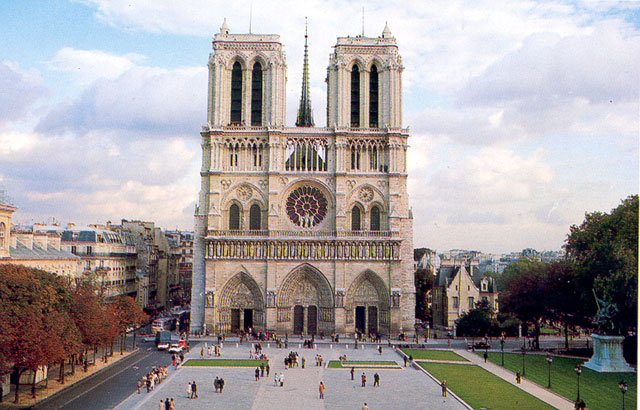 التوازن الشكلي  Formal Balance
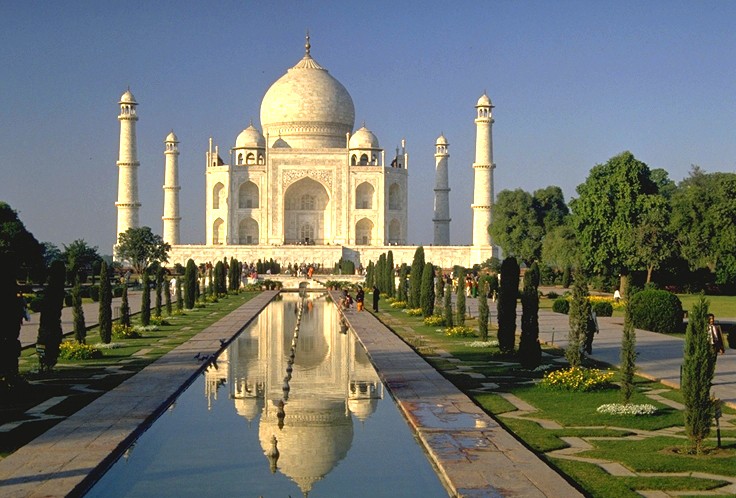 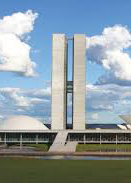 التوازن غير الشكلي   Informal Balance